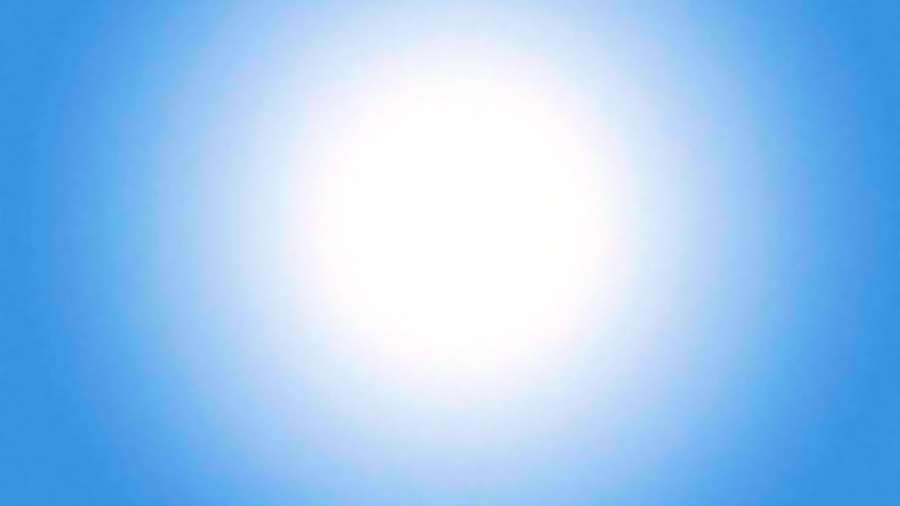 ДОСТОПРИМЕЧАТЕЛЬНОСТИ САМАРЫ
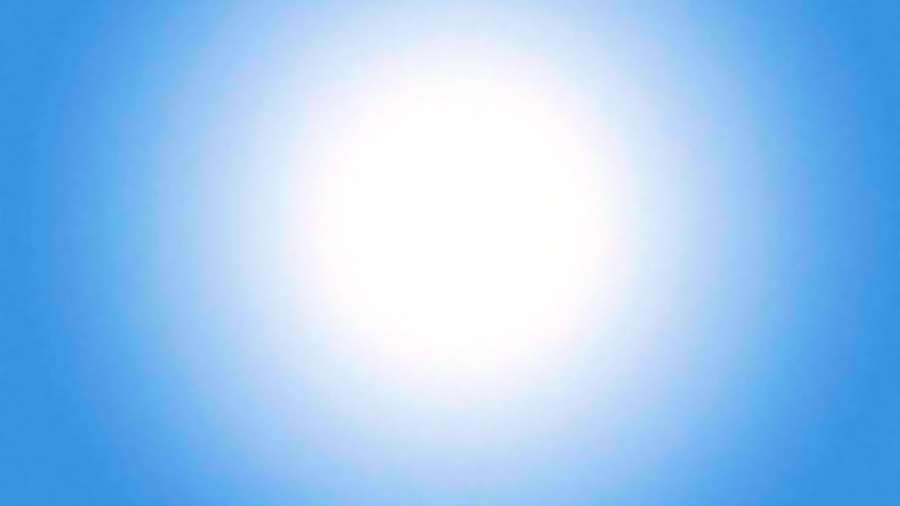 ПАМЯТНИК  КНЯЗЮ 
 ГРИГОРИЮ ЗАСЕКИНУ
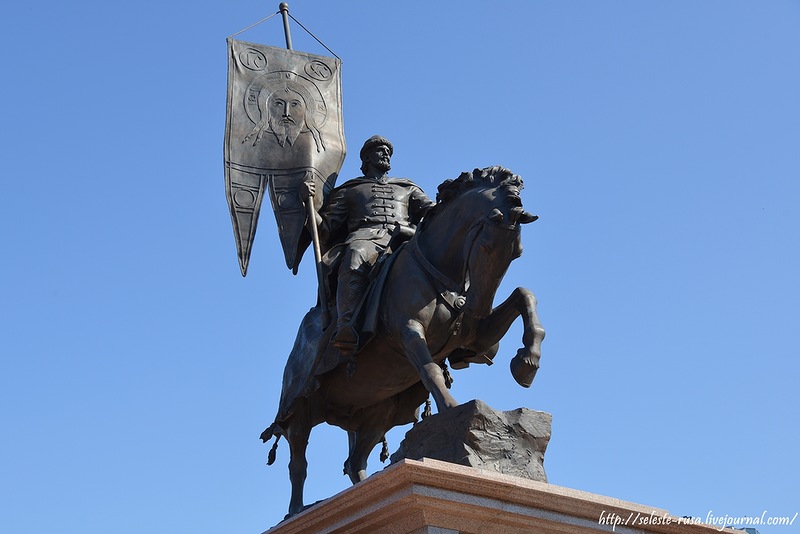 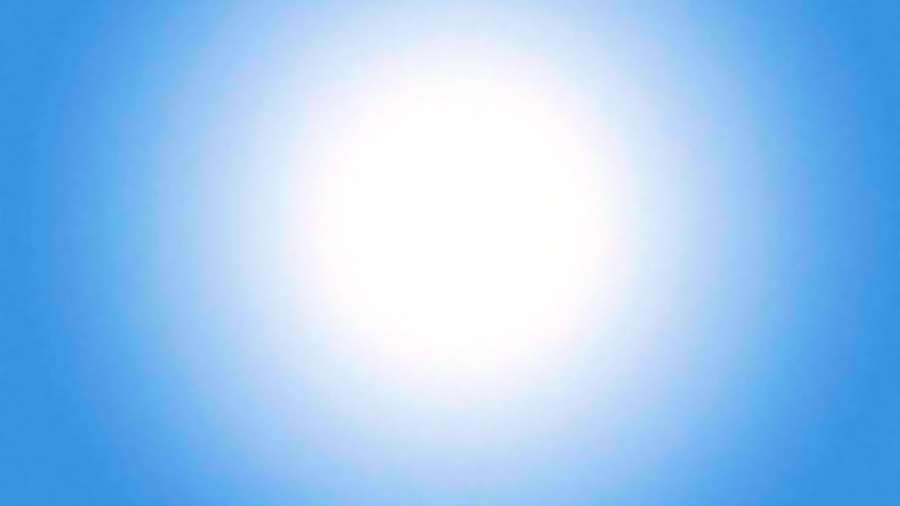 МОНУМЕНТ СЛАВЫ
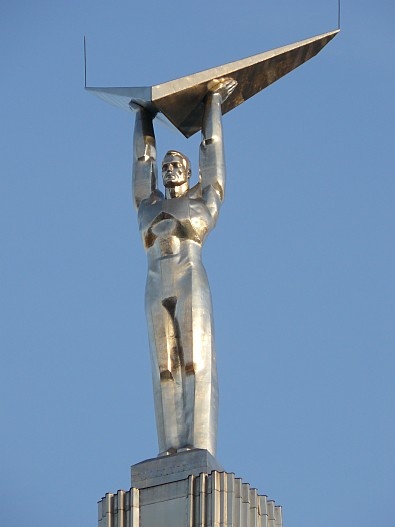 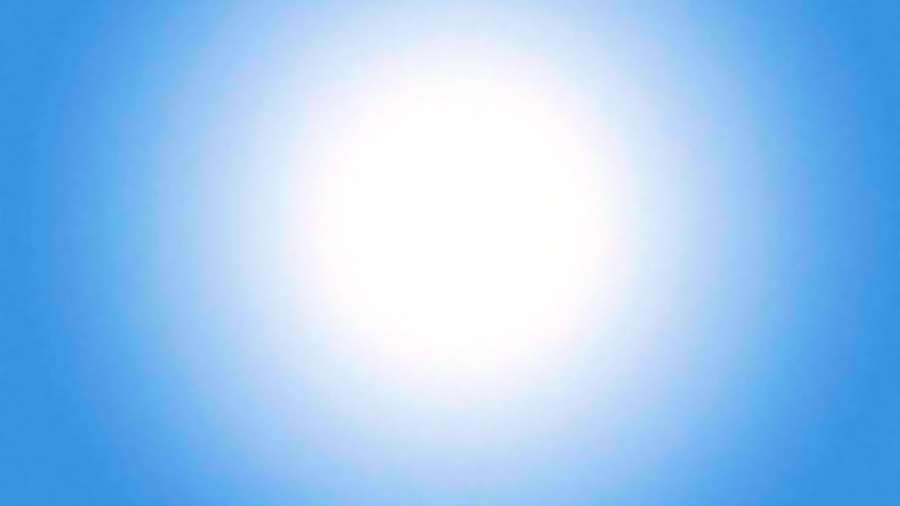 Самарский Академический театр драмы
 им. М.Горького
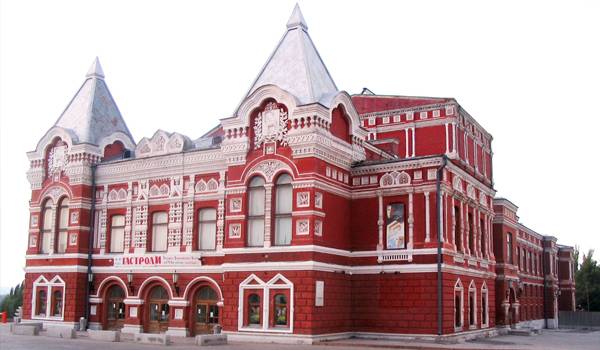 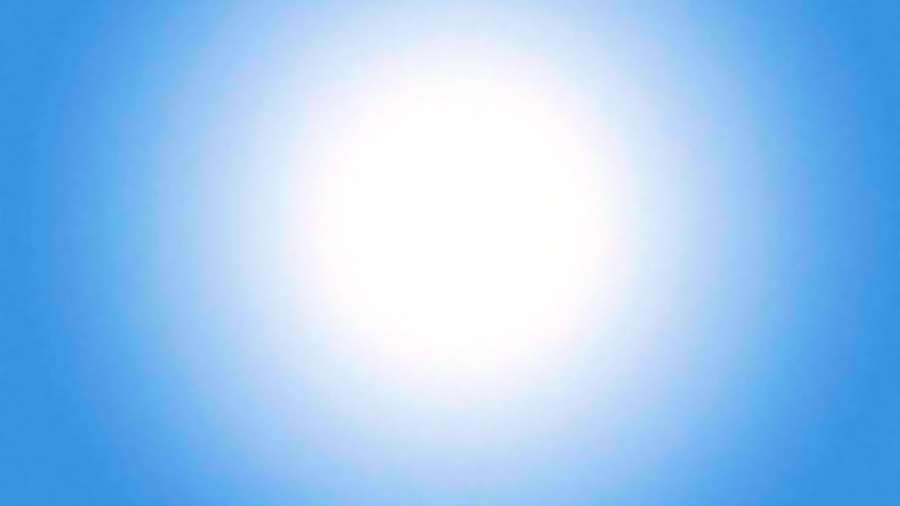 ИВЕРСКИЙ ЖЕНСКИЙ МОНАСТЫРЬ
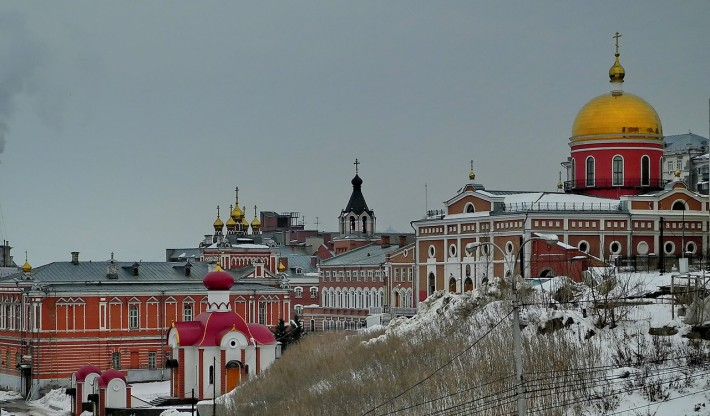 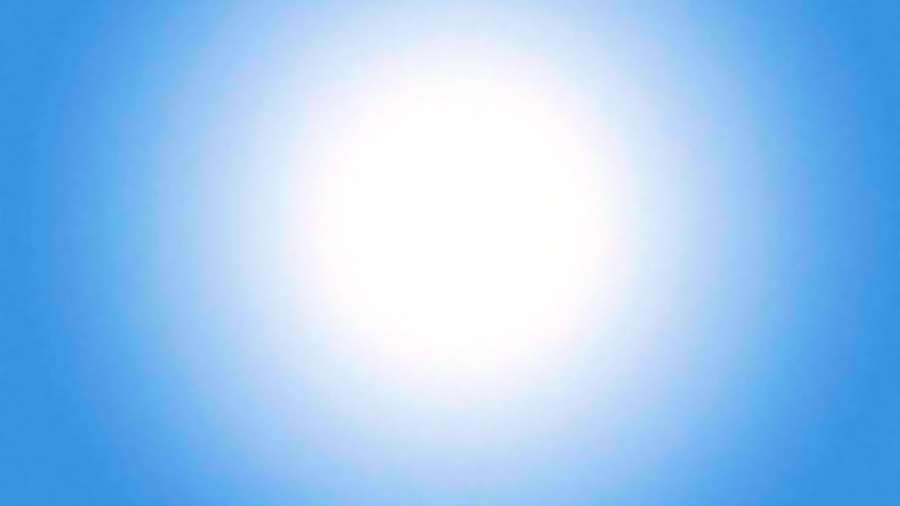 ЖЕЛЕЗНОДОРОЖНЫЙ ВОКЗАЛ
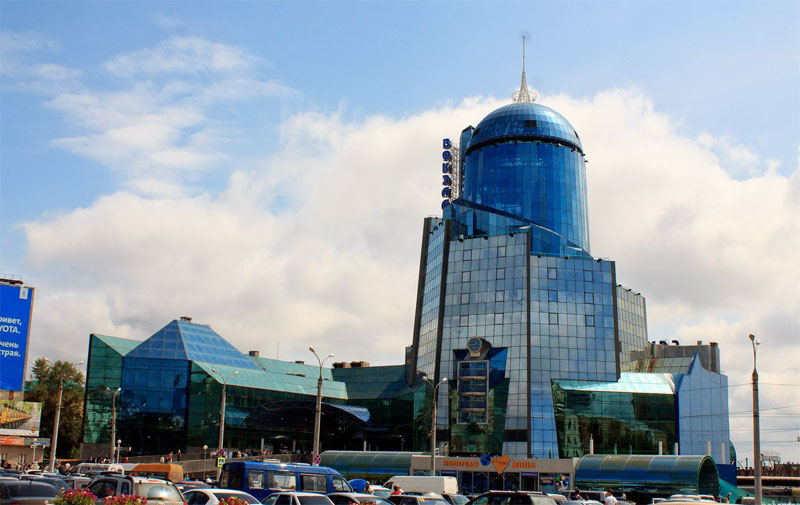 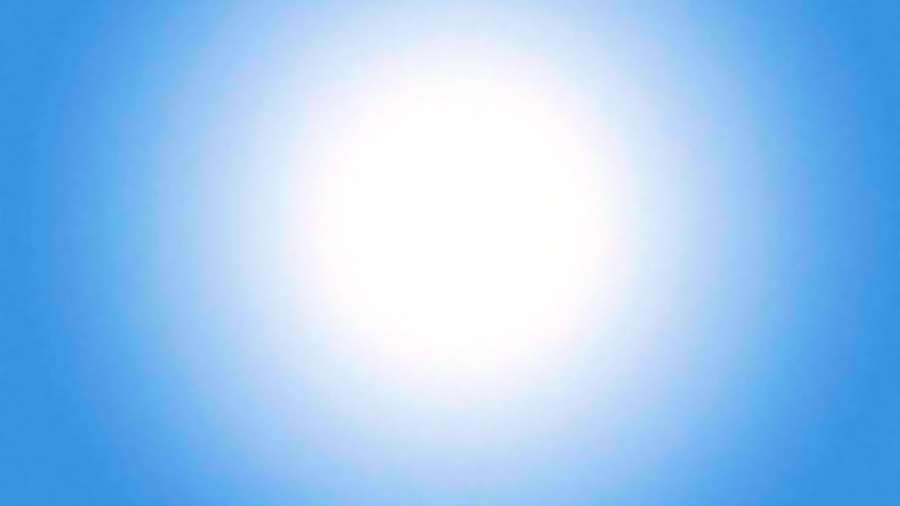 СКУЛЬПТУРНАЯ КОМПОЗИЦИЯ 
«Бурлаки на Волге»
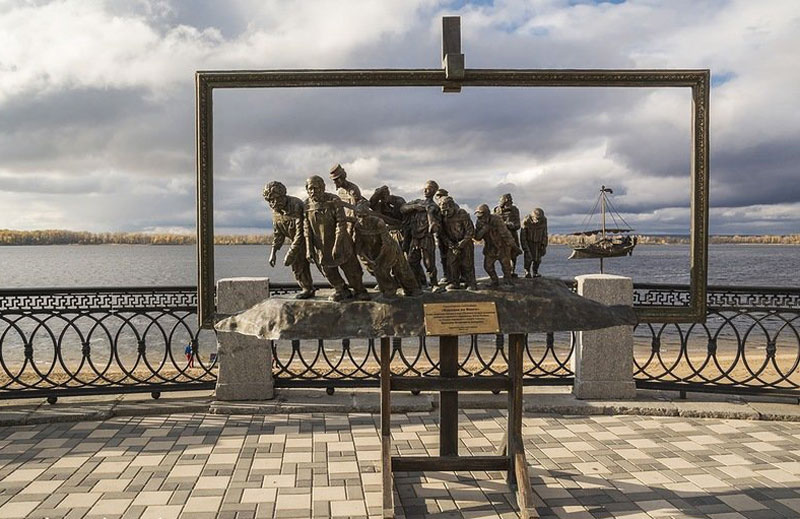 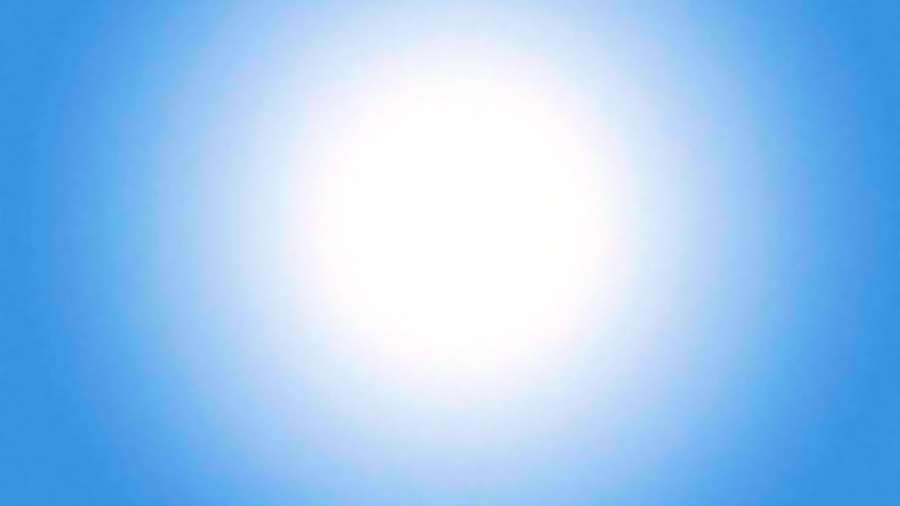 САМАРСКИЙ ХУДОЖЕСТВЕННЫЙ МУЗЕЙ
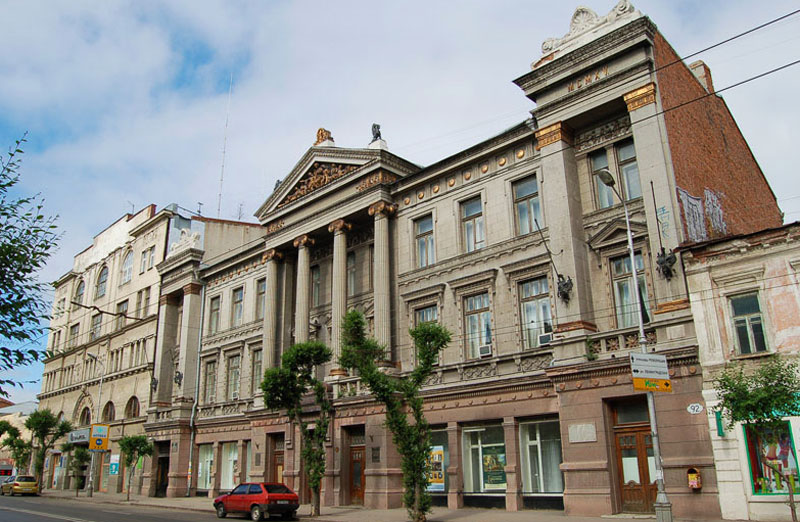 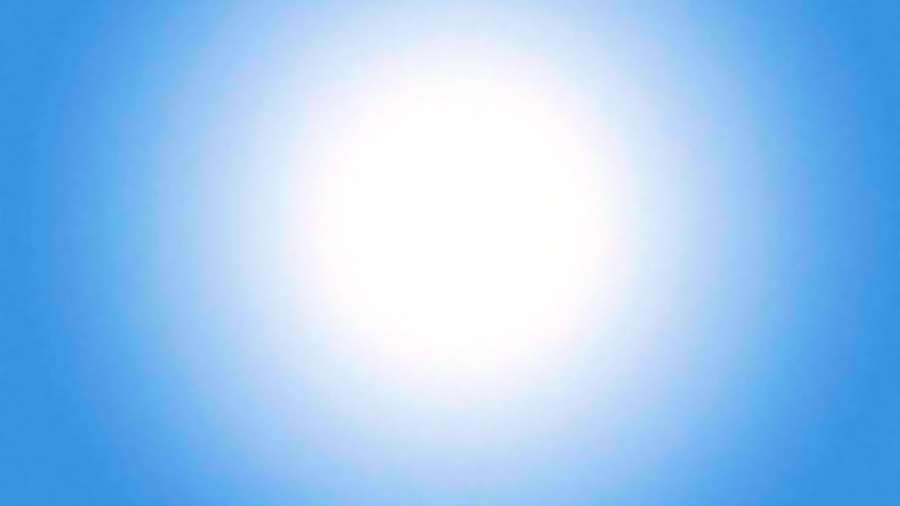 СТРУКОВСКИЙ САД
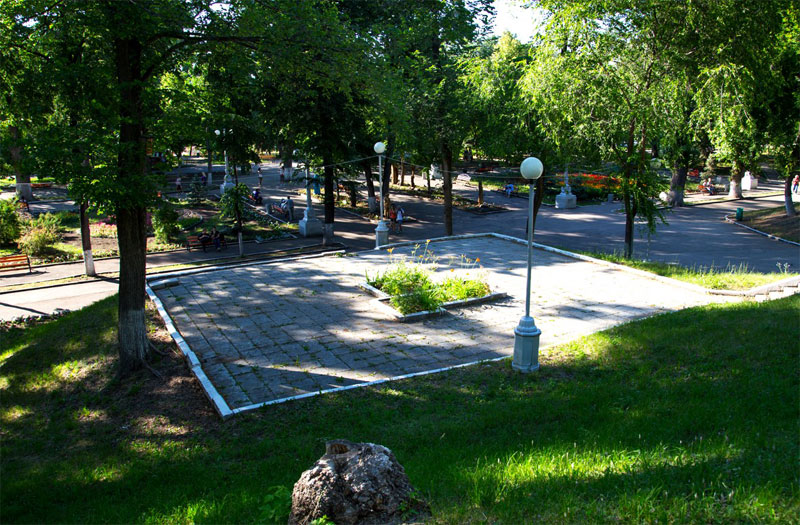 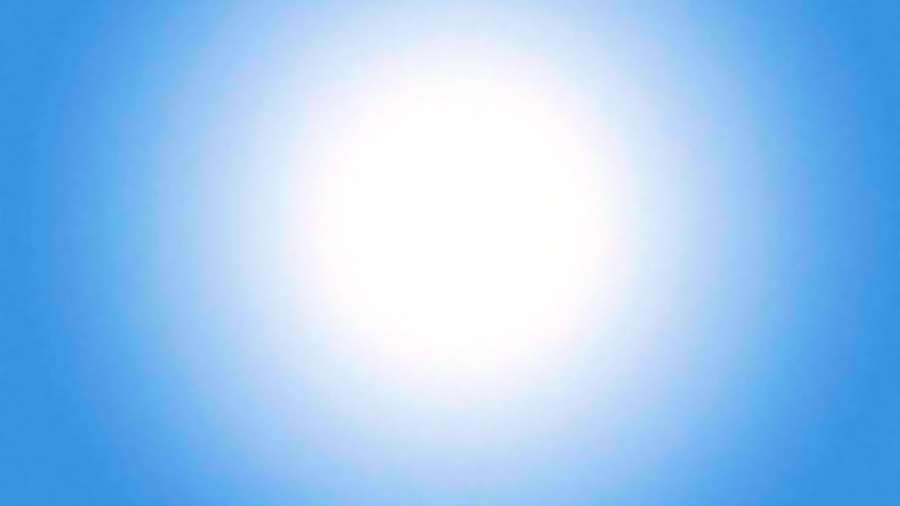 ТРИУМФАЛЬНАЯ АРКА ПОБЕДЫ
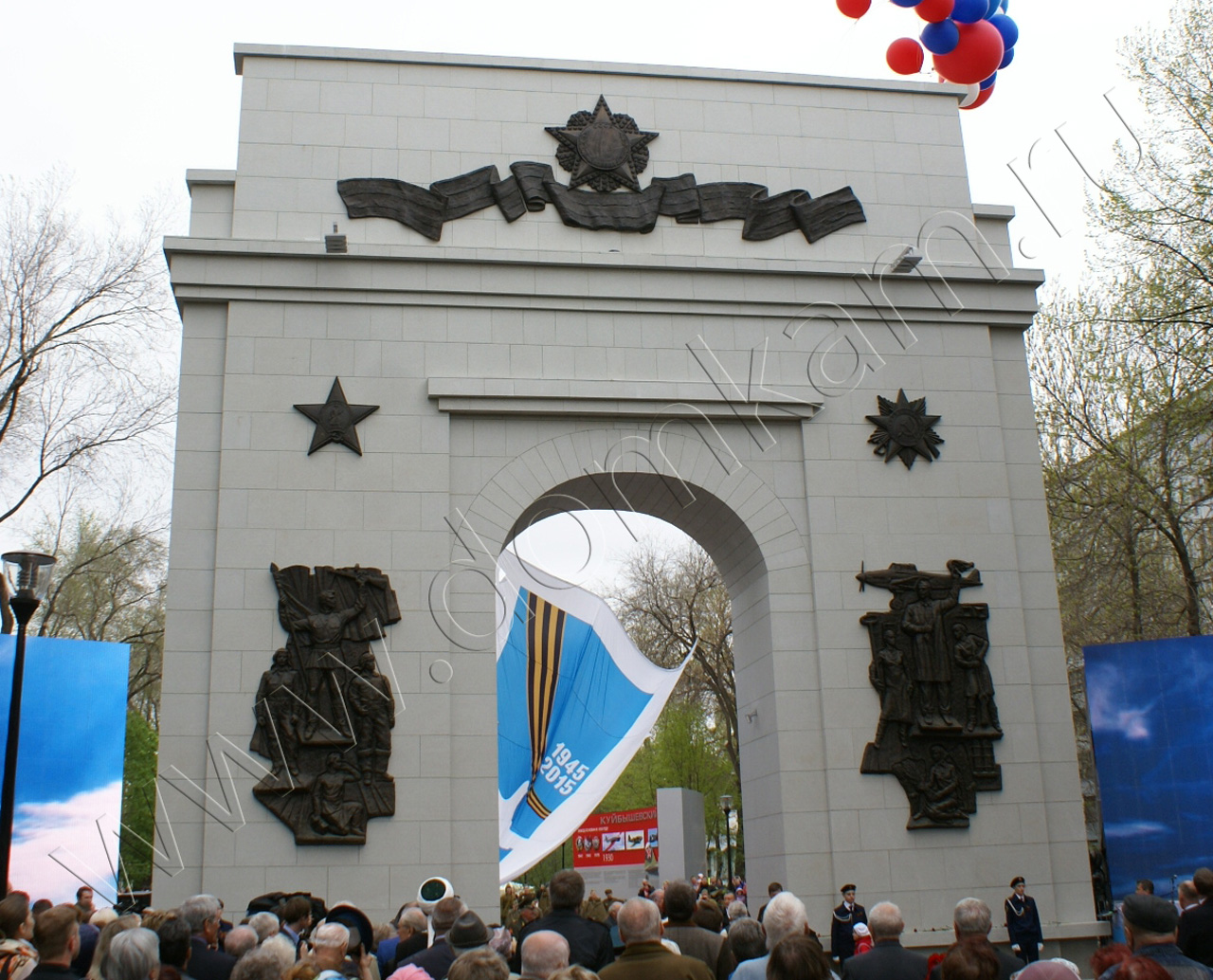 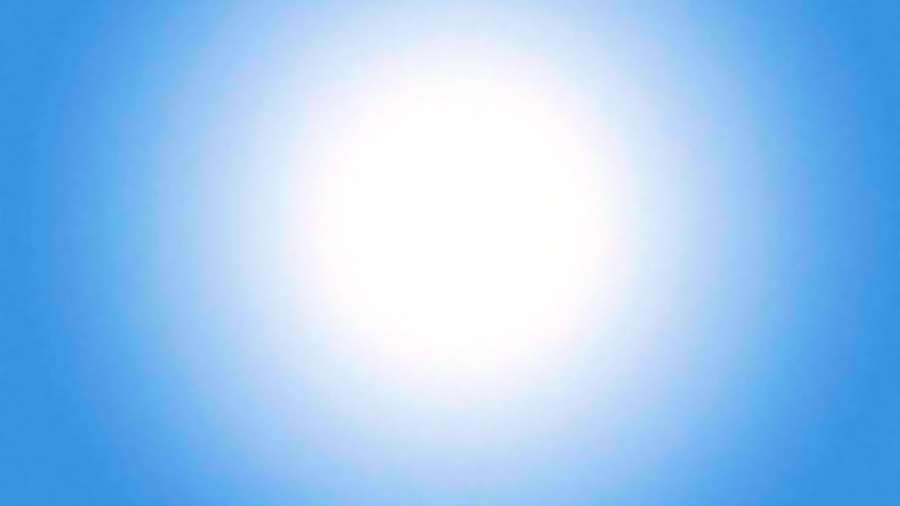 МОНУМЕНТ РАКЕТА-НОСИТЕЛЬ «СОЮЗ»
 И
 МУЗЕЙНО-ВЫСТАВОЧНЫЙ ЦЕНТР «САМАРА КОСМИЧЕСКАЯ»
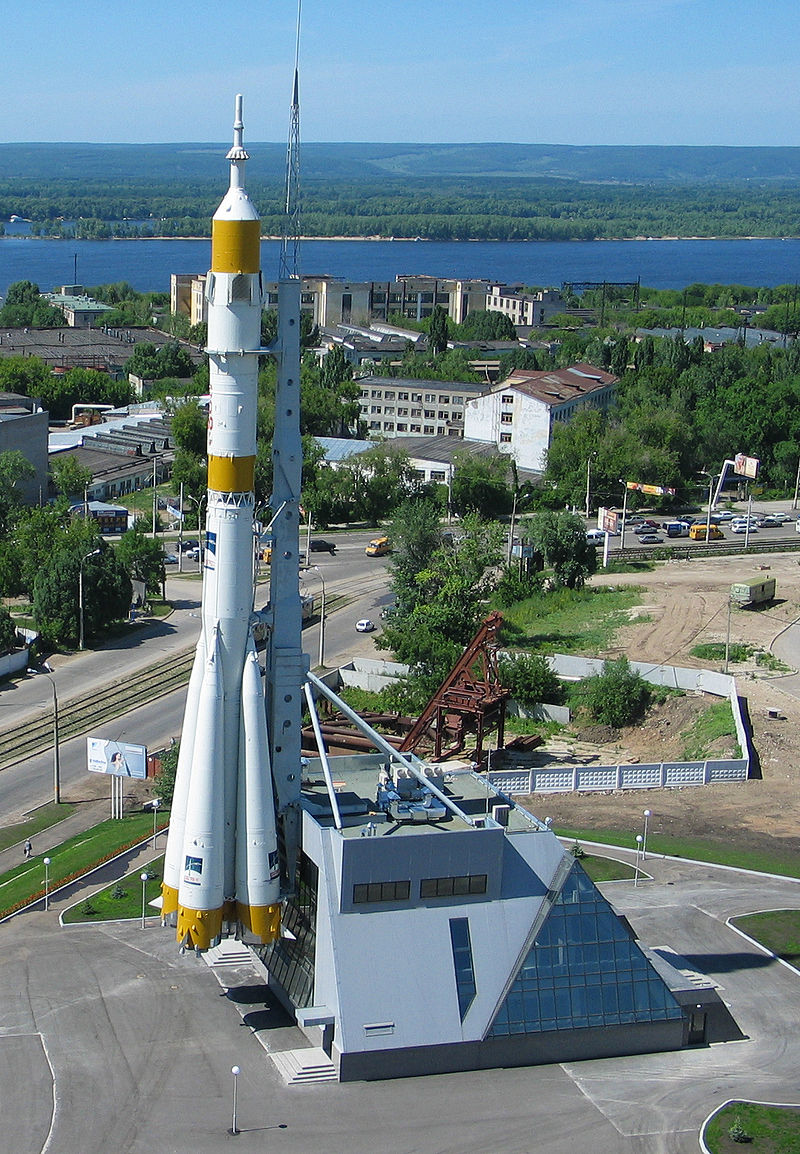 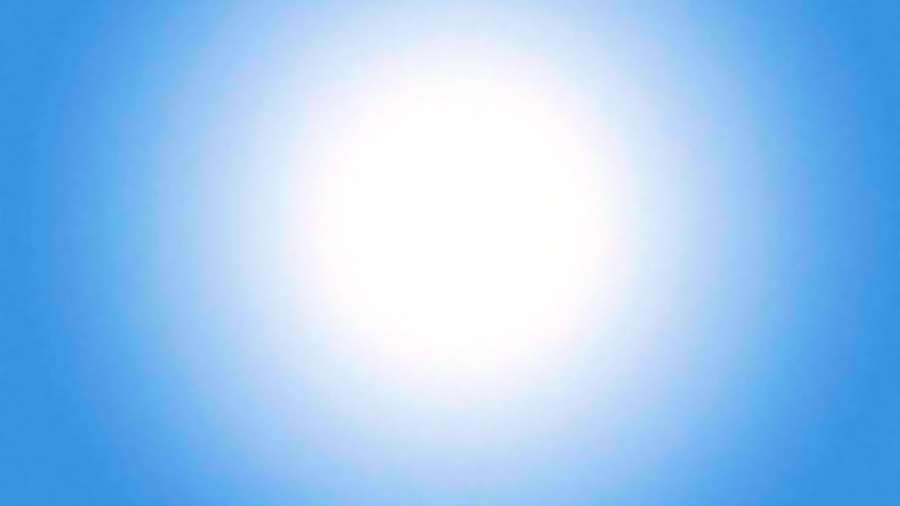 ЖИГУЛЕВСКИЙ ПИВОВАРЕННЫЙ ЗАВОД
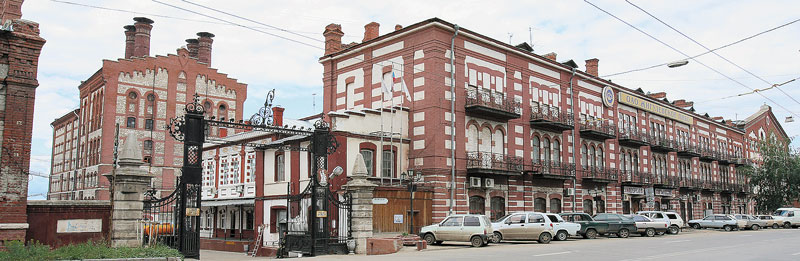 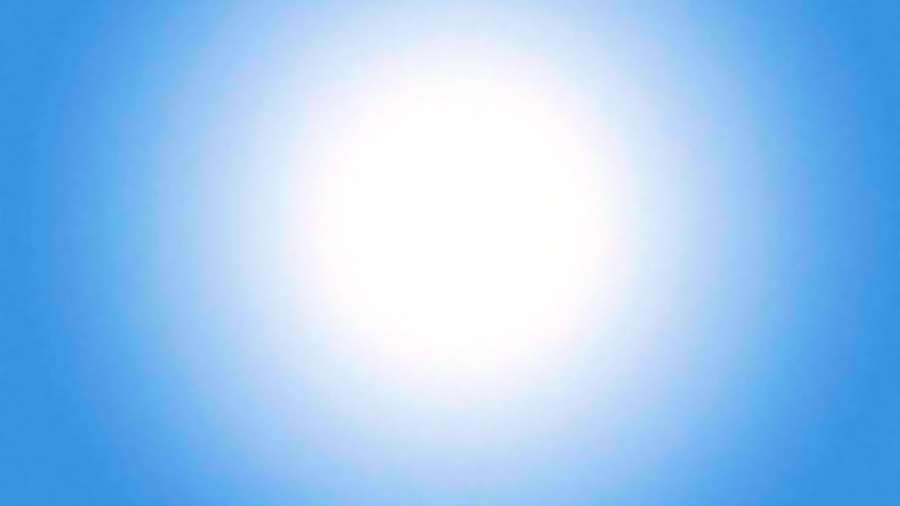 САМАРСКАЯ ГОСУДАРСТВЕННАЯ ФИЛАРМОНИЯ
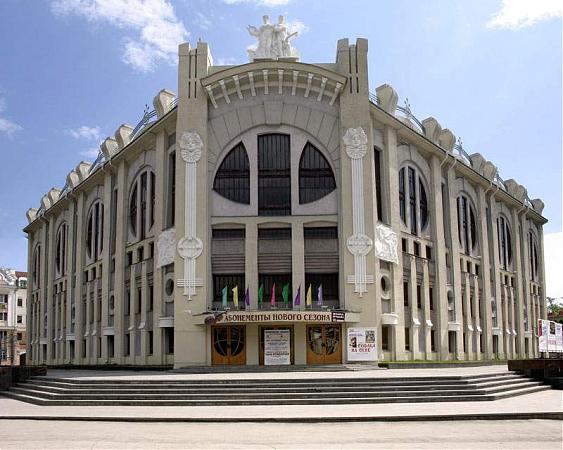 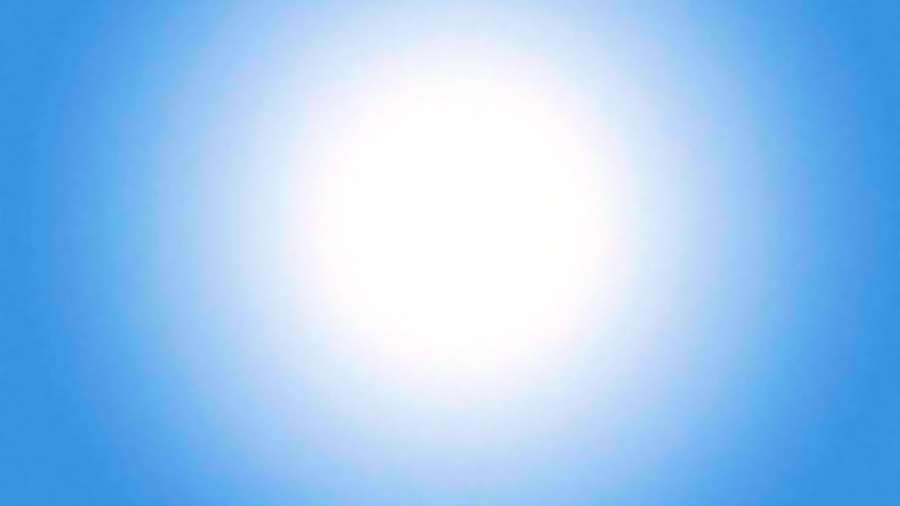 САМАРСКИЙ АКАДЕМИЧЕСКИЙ
 ТЕАТР ОПЕРЫ И БАЛЕТА
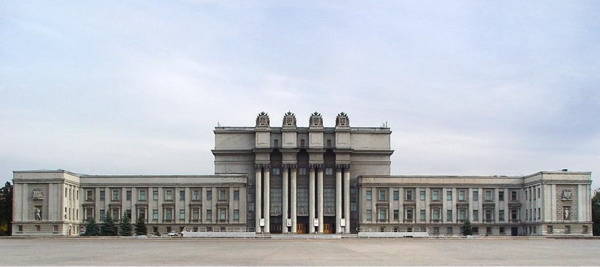 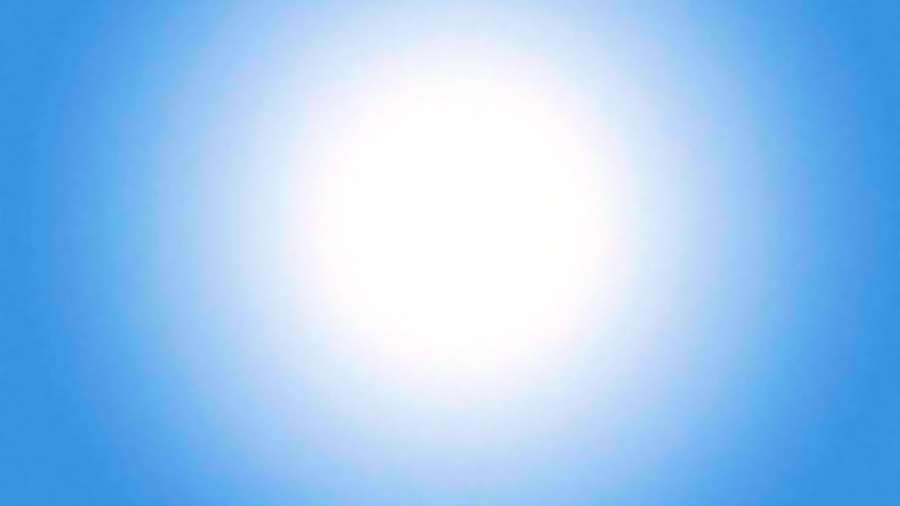 САМАРСКАЯ СОБОРНАЯ МЕЧЕТЬ
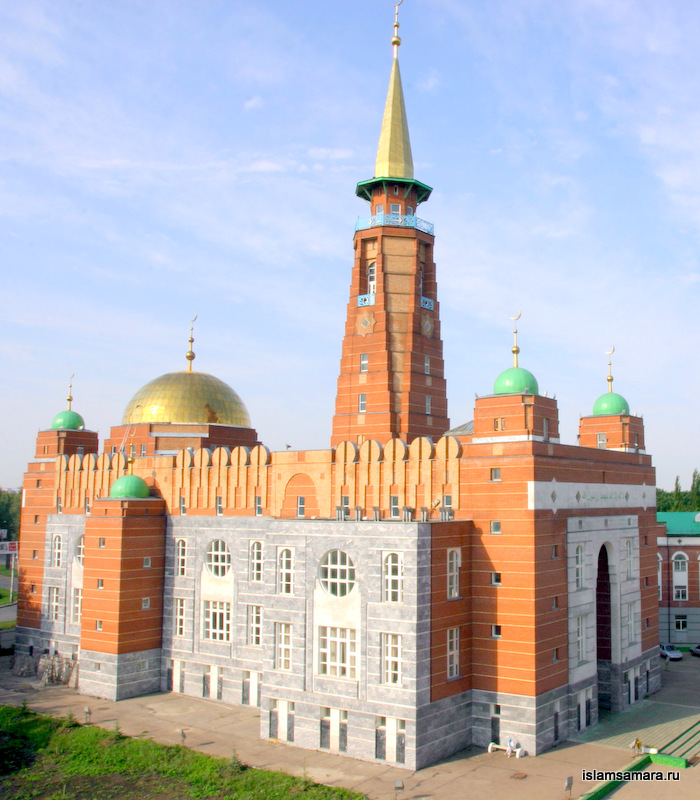 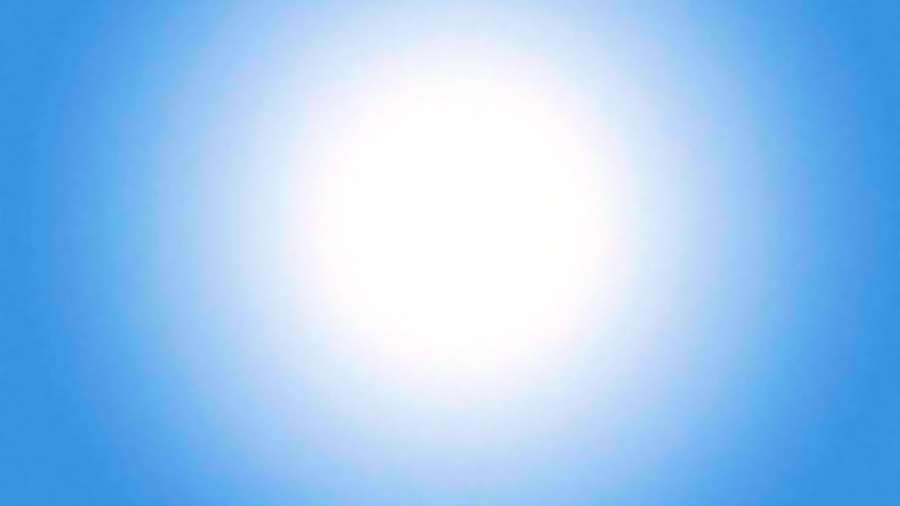 ПЕЩЕРА БРАТЬЕВ ГРЕВЕ
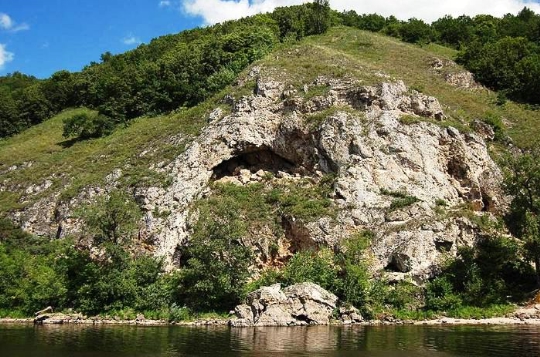 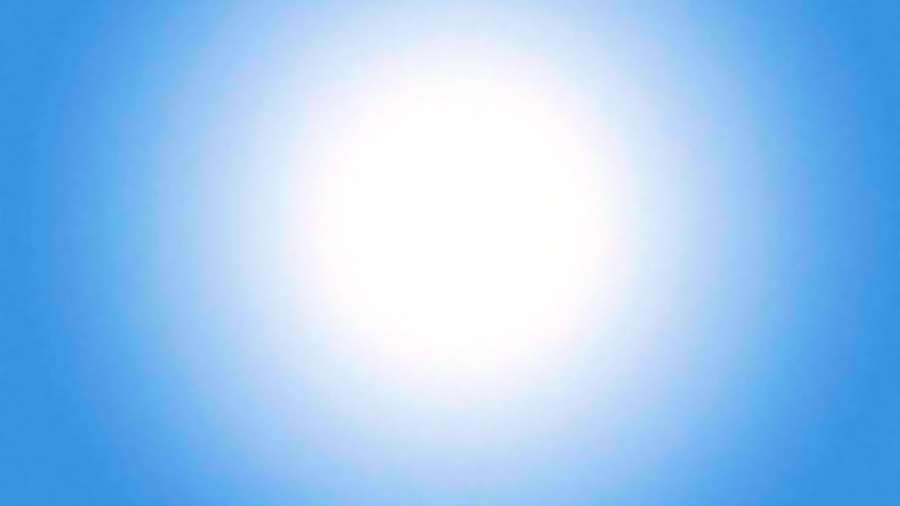 ОСОБНЯК КЛОДТА
(ДЕТСКАЯ КАРТИННАЯ ГАЛЕРЕЯ)
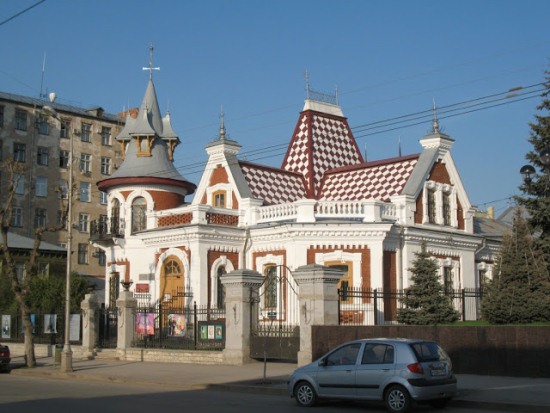 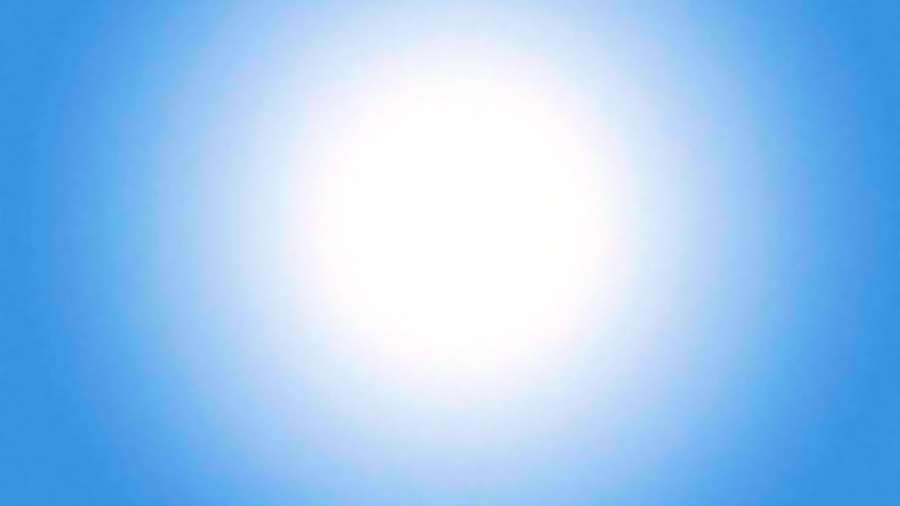 ПАМЯТНИК ОТОПИТЕЛЬНОЙ БАТАРЕЕ
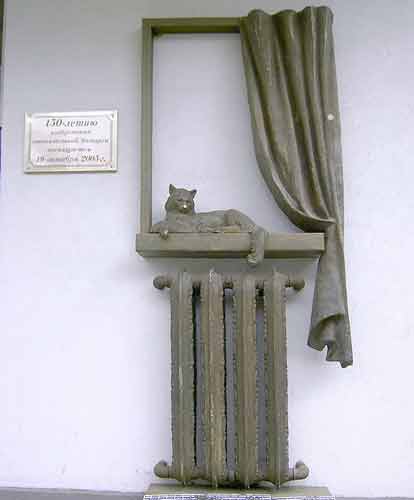 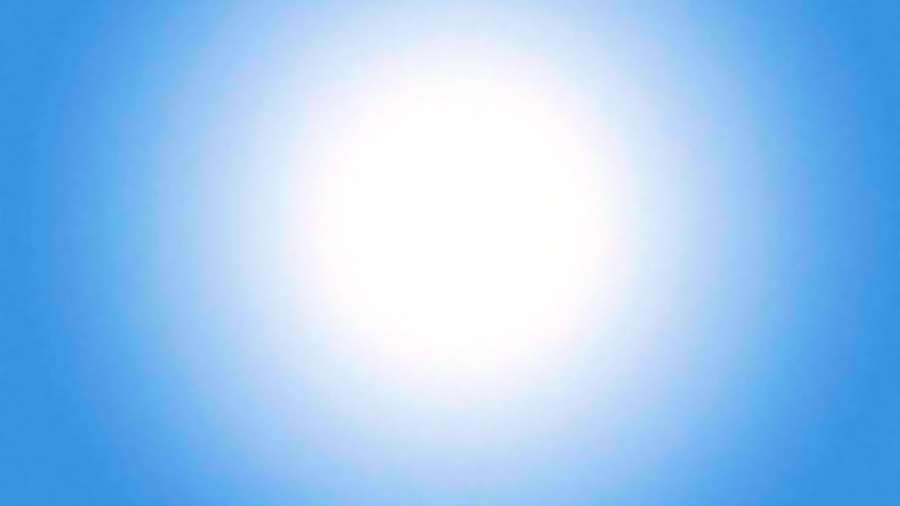 ПАМЯТНИК  ВЛАДИМИРУ ВЫСОЦКОМУ
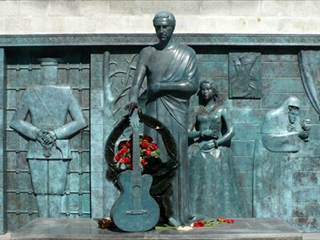 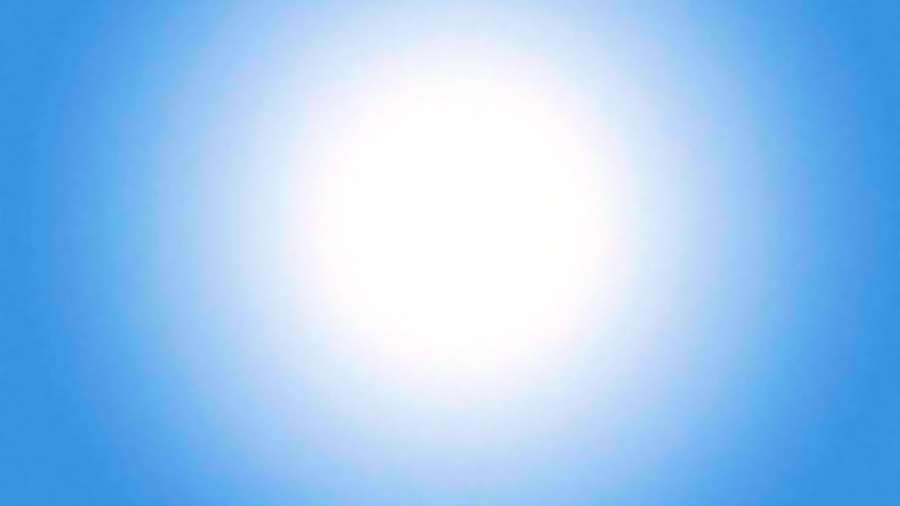 МУЗЕЙ-УСАДЬБА АЛЕКСЕЯ ТОЛСТОГО
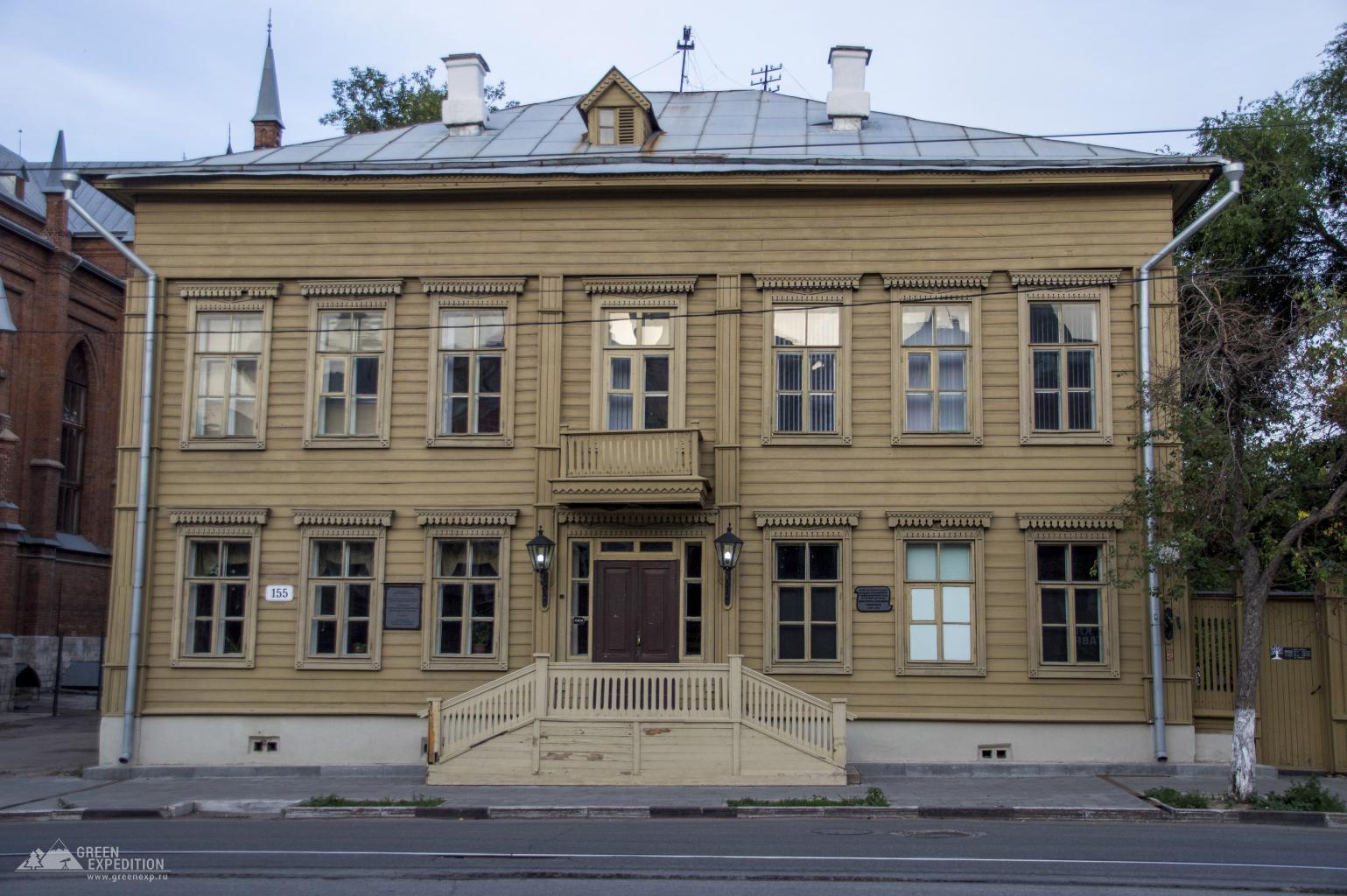